Jaké symboly BENUpoužívá
Název a logo
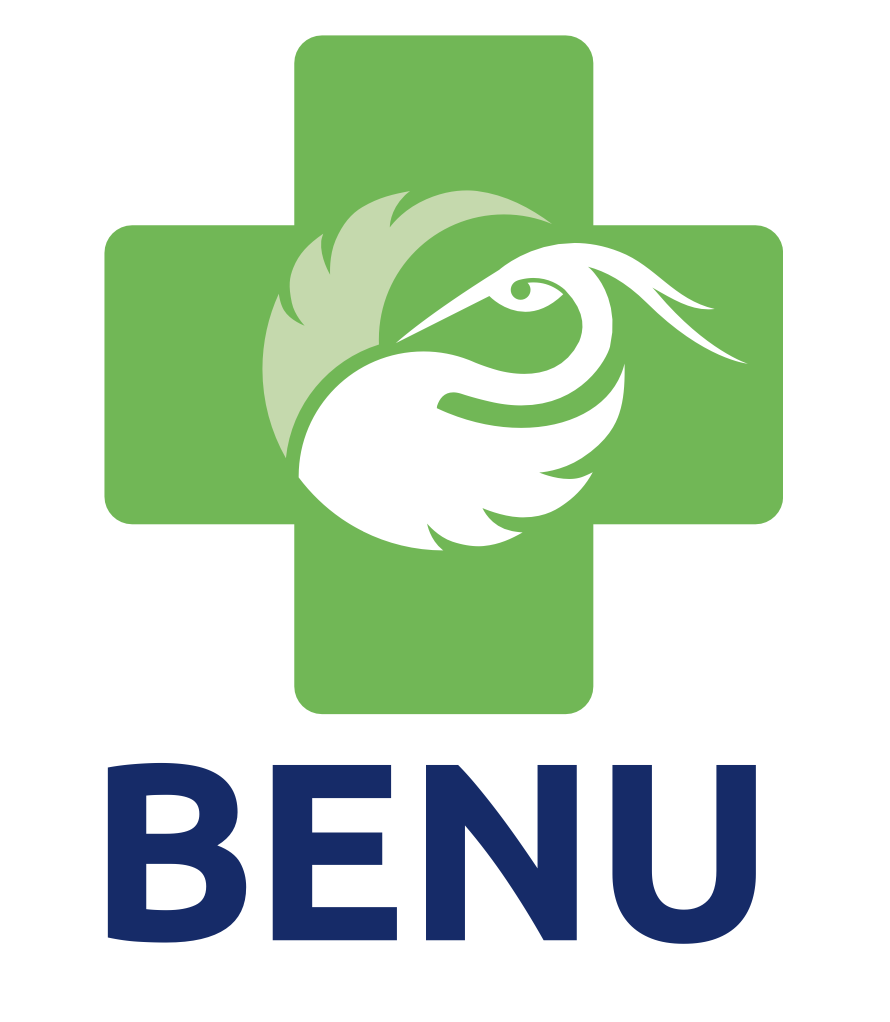 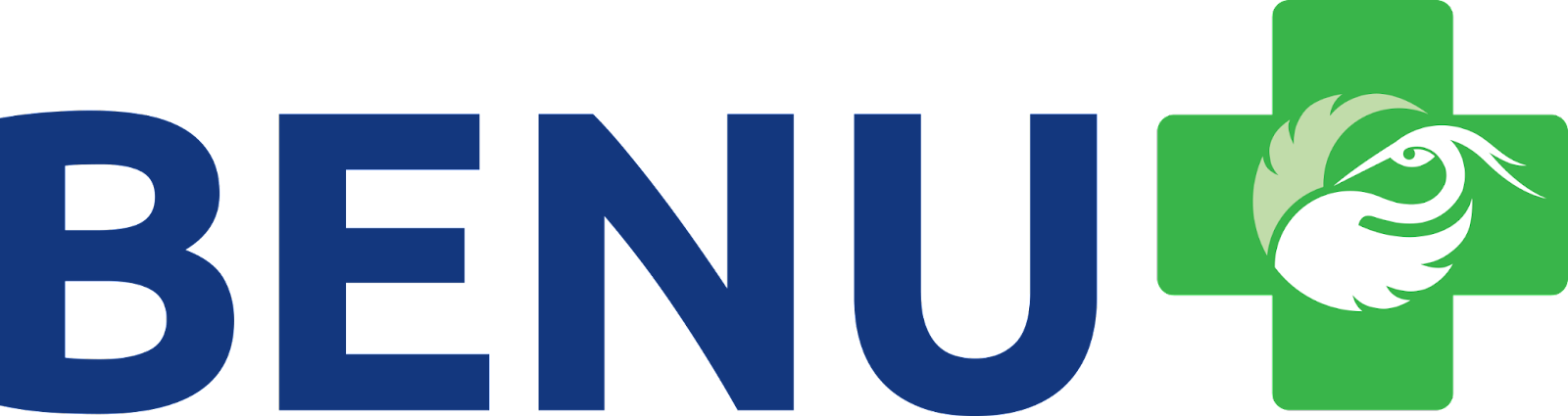 Preferovaná varianta názvu a loga je “BENU”.
Logo lze užívat jak v horizontální, tak vertikální podobě.

Pro označení kamenných lékáren, kde je na to prostor, je využívána varianta loga “BENU Lékárna”.


U franšízových lékáren je umožněno připojit skutečný název.
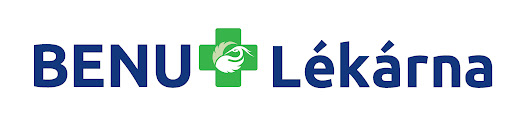 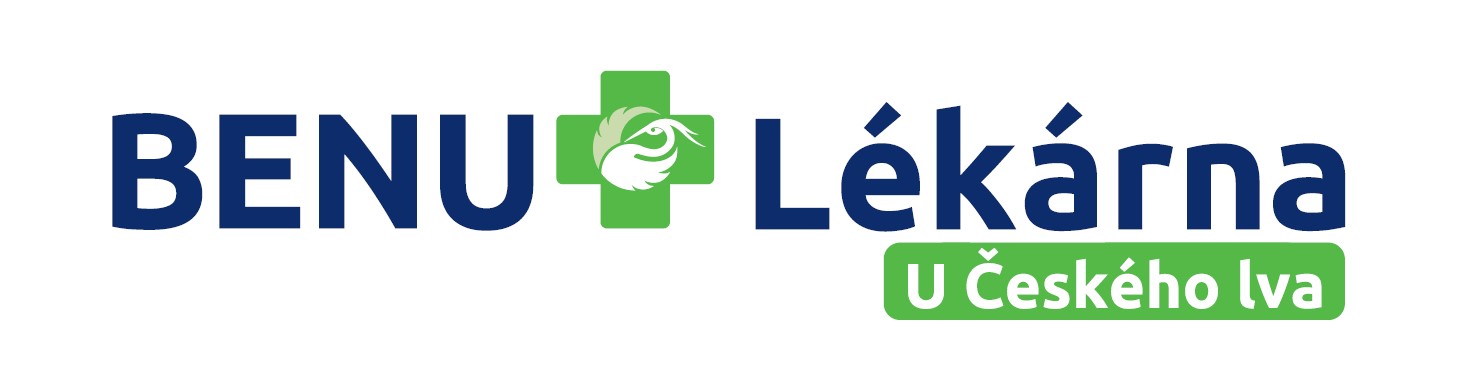 2
BENU logo s ochrannou zónou zde ke stažení:
3
Psaní názvu v textu
Název značky v textu vždy píšeme velkými písmeny: BENU.

Spojení BENU lékárna/y nebo lékárna/y BENU píšeme v  textu vždy s malým l.
Pouze v logu určeném pro označení kamenných lékáren používáme BENU Lékárna s velkým L.

Tedy např.: 
Otevřeli jsme pro vás novou lékárnu BENU U Českého lva na Komenského ulici.
Otevřeli jsme pro vás novou BENU lékárnu U Českého lva na Komenského ulici.
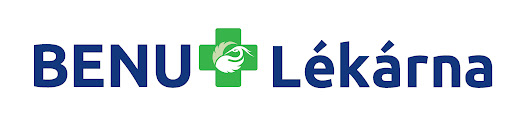 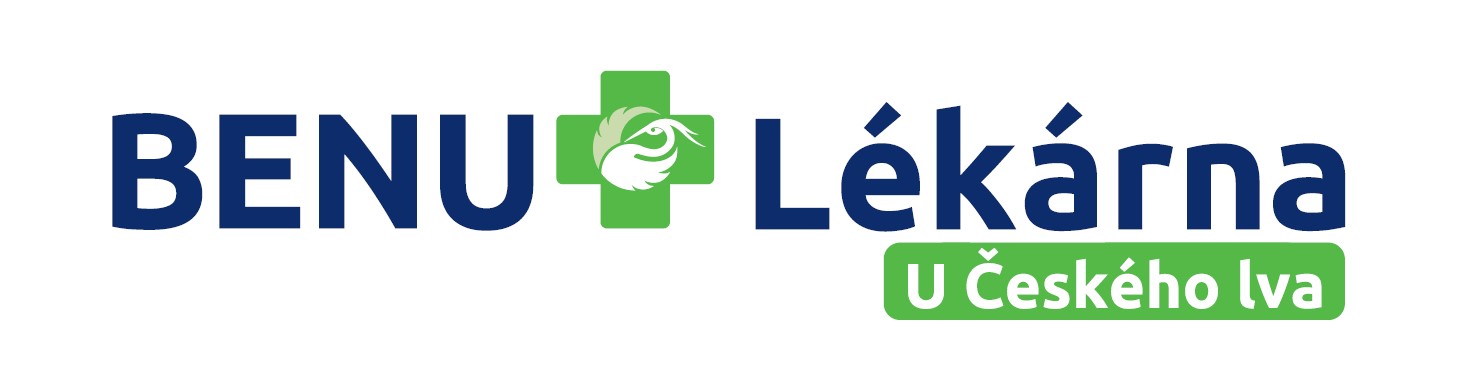 4
Barevnost
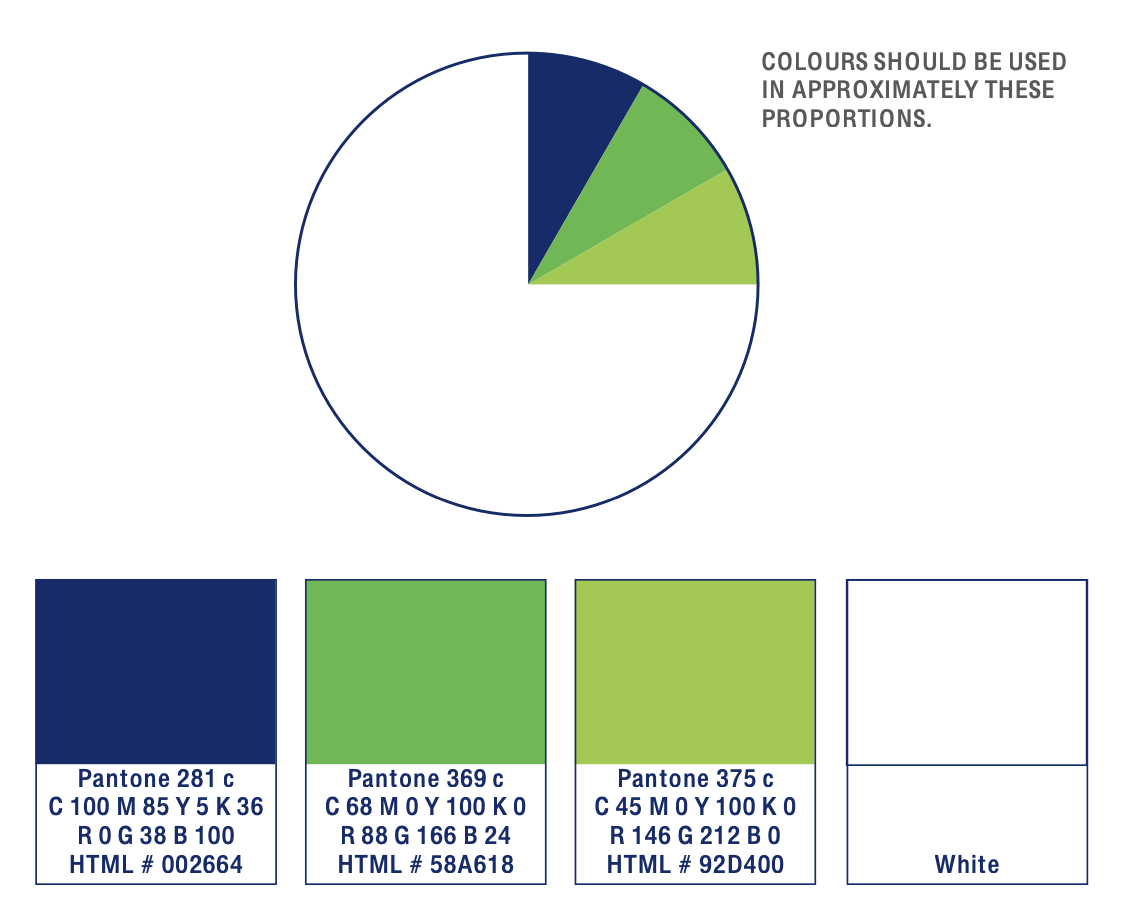 Primární barvou je bílá, která je používaná zejména jako podkladová barva a barva symbolu ptáka BENU. 

Tmavě modrá a zelená jsou rovnocenné, kdy:

Tmavě modrá – hlavní barva, barva loga

Tmavě zelená – sekundární barva, symbol kříže

Světle zelená – doplňková
5
Font
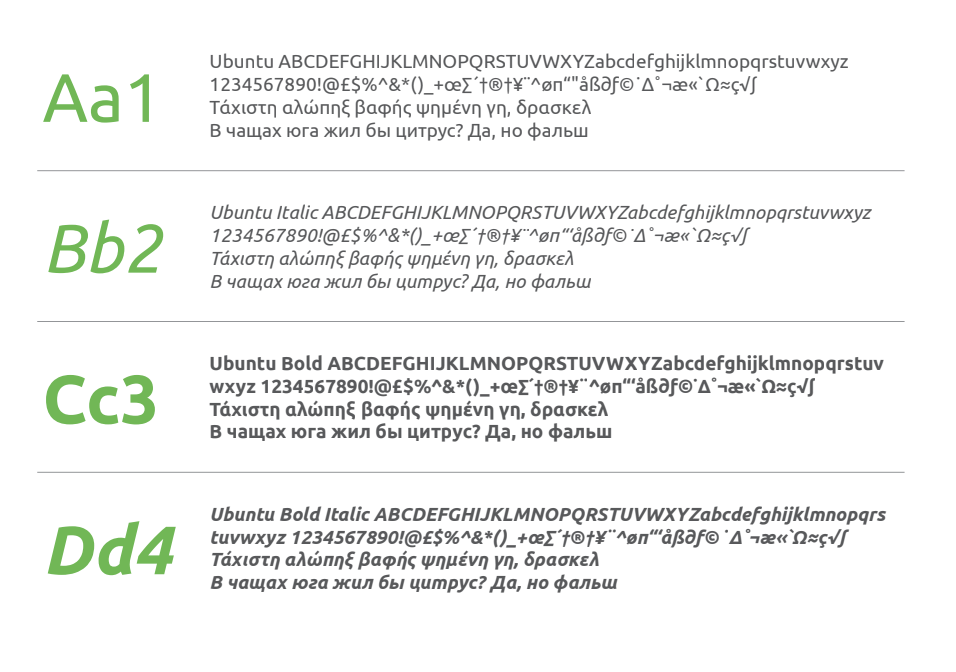 Primární funkcí písma je zajistit dobrou čitelnost v různých formátech a kanálech, ať už digitálních, či tištěných. Konzistentní používání písma napříč různými formáty posiluje identitu značky.
Využíváme písmo UBUNTU, pravidla pro jeho použití najdete v grafickém manuálu.
6
Symbol – pták BENU
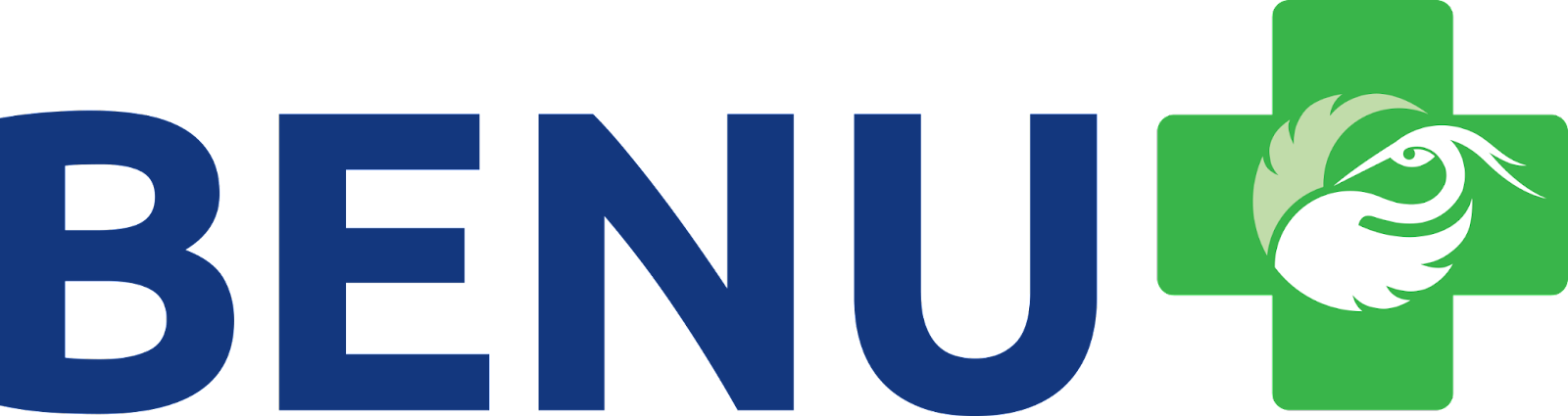 Pták BENU je signifikantním symbolem značky, který má v logu jasně danou pozici uprostřed kříže a v komunikaci symbolizuje přítomnost BENU v životech lidí.
Jde o významný diferencující brandový prvek.
Proto ho používáme všude, kde je to možné. A tov podobě v rámci zeleného kříže i v podobě samostatně. Ptáka BENU v samostatné podobě používáme buď v plné barvě, nebo v podobě vodoznaku, případně vnější křivky.
V komunikaci má roli symbolu. Nemá hlas, neinteraguje s lidmi. Pouze demonstruje přítomnost značky.
7
Grafické prvky - barcode
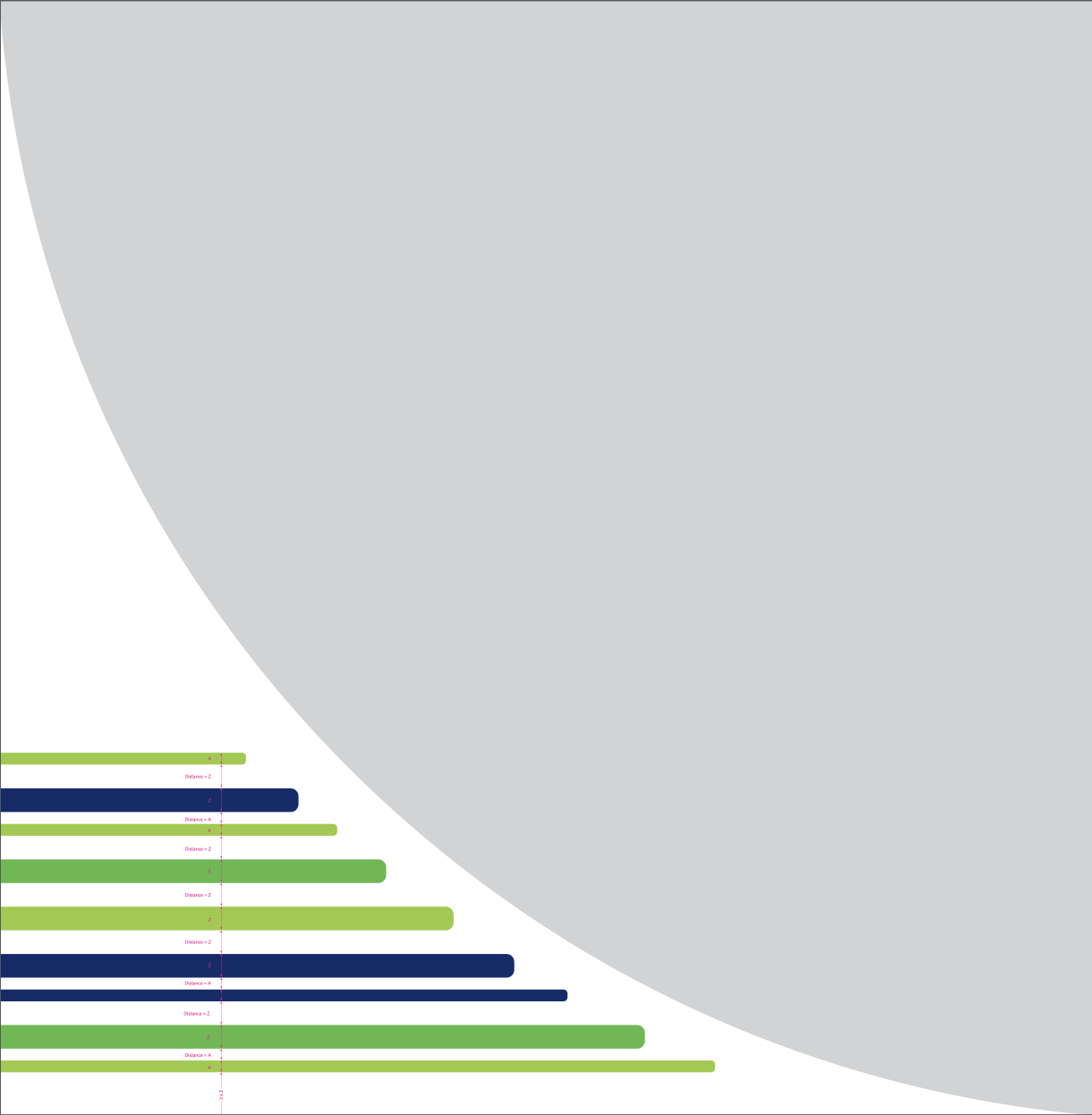 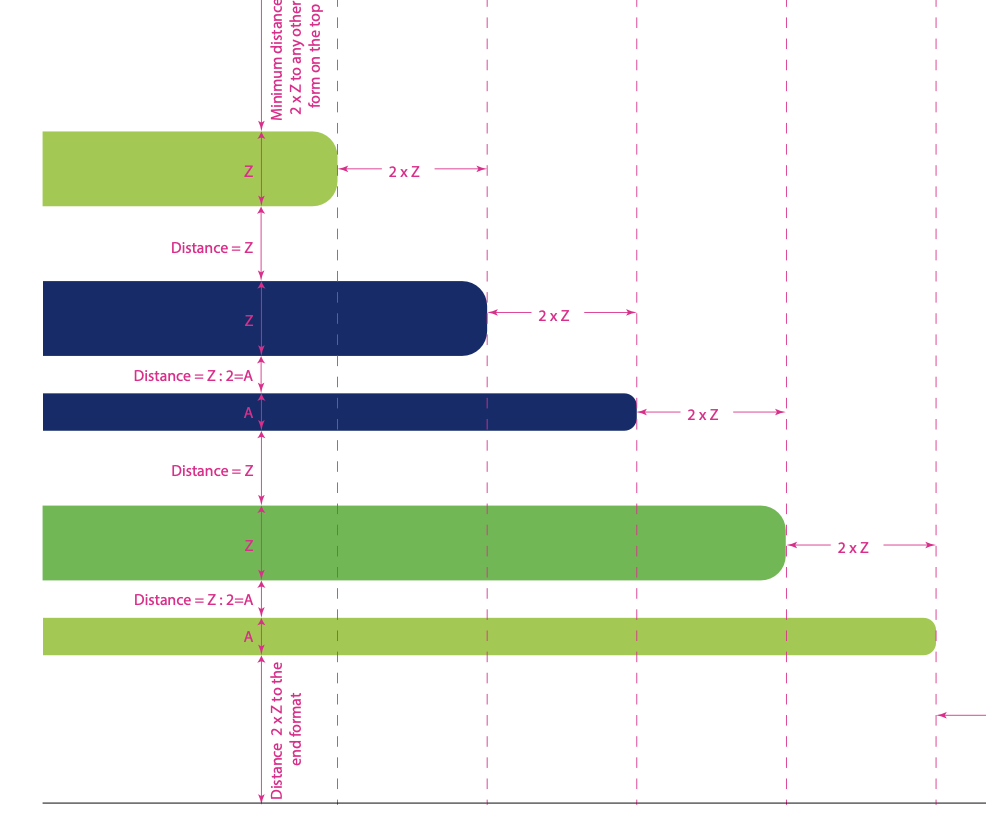 9-line barcode zde ke stažení:
5-line barcode zde ke stažení:
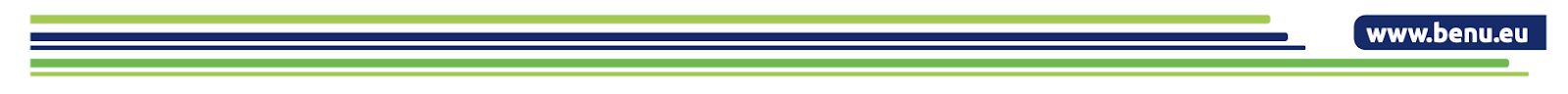 URL barcode zde ke stažení:
8
Ukázka bannerů
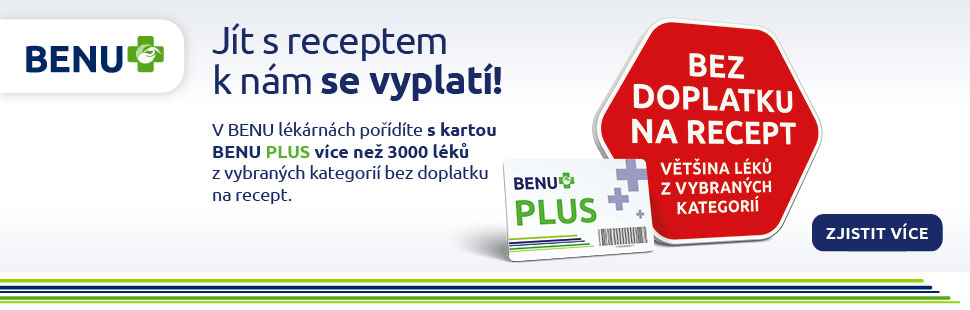 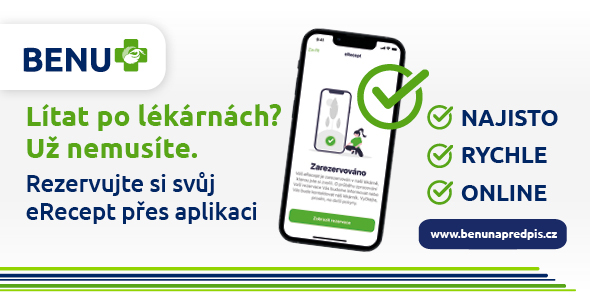 9